Математика, 1 класс
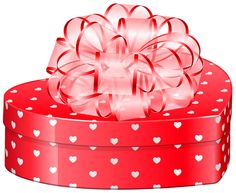 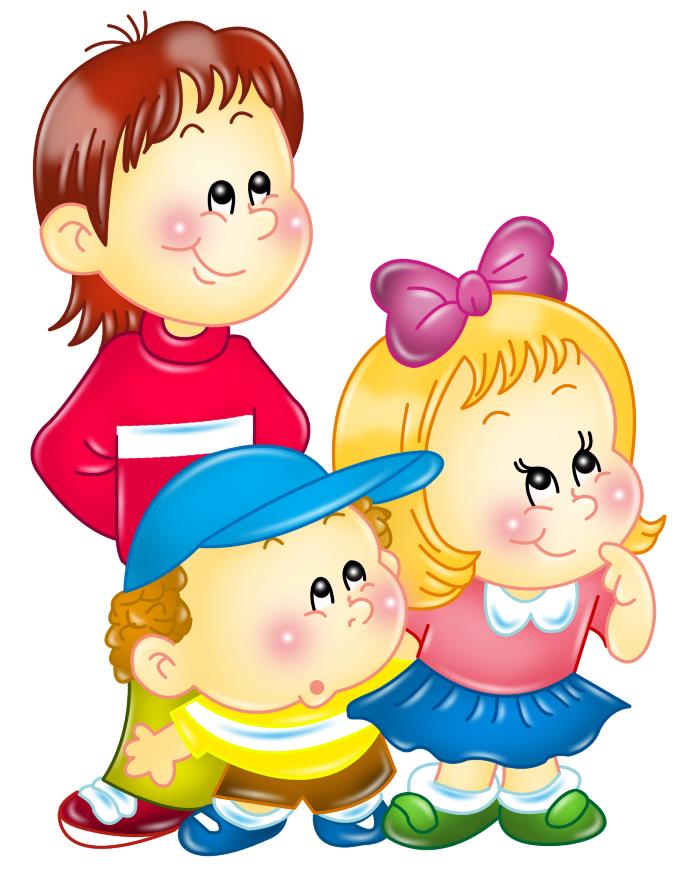 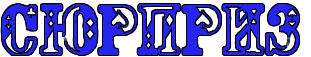 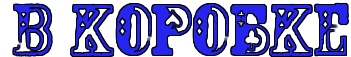 Автор: Кулакова Наталья Ивановна,
учитель начальных классов
государственного учреждения образования
«Средняя школа № 26 г.Гродно»
2016 год
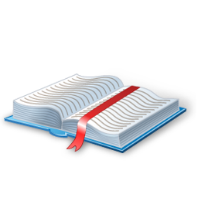 Дорогой друг!
Реши примеры на карточках и ты узнаешь, какой сюрприз был спрятан в коробке.
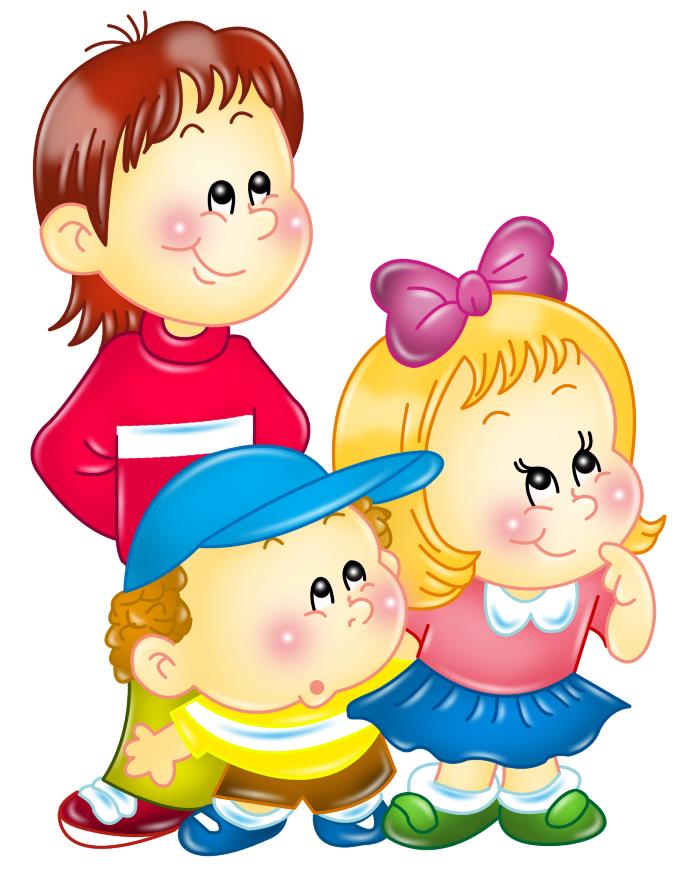 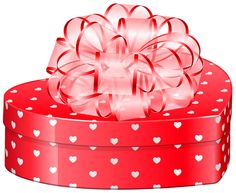 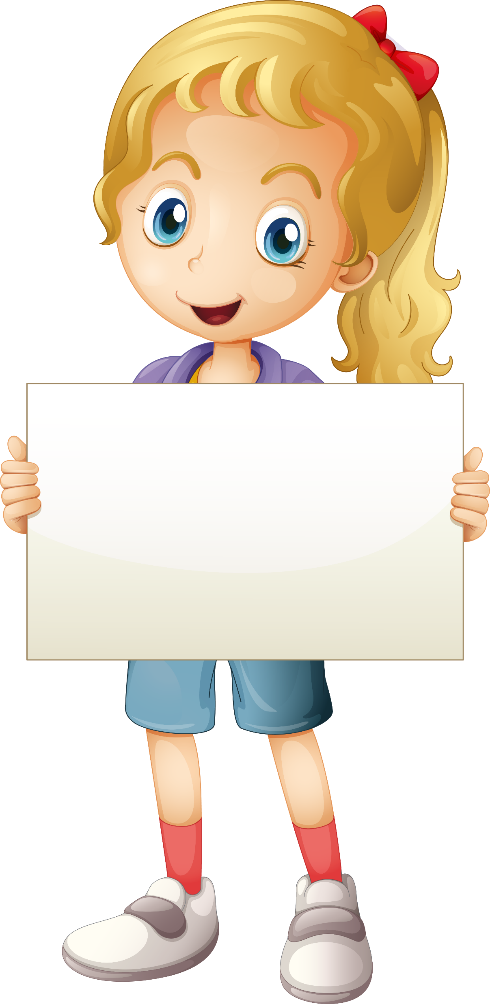 6
2
18
10
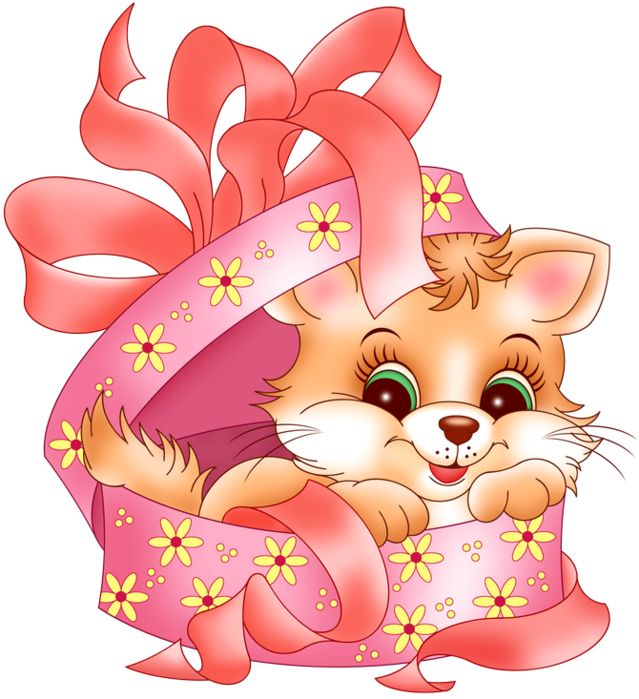 12
5
13
9
5 + 3
1
7
4
0
11
3
8
17
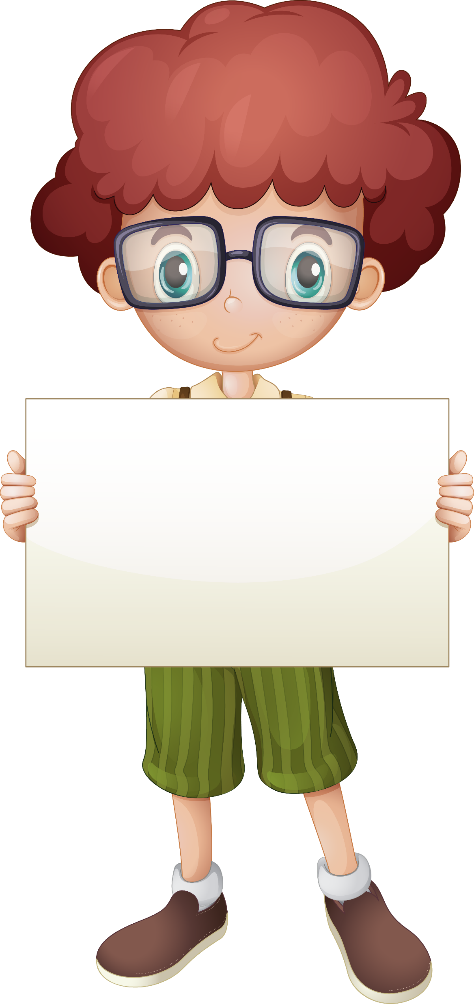 6
2
18
10
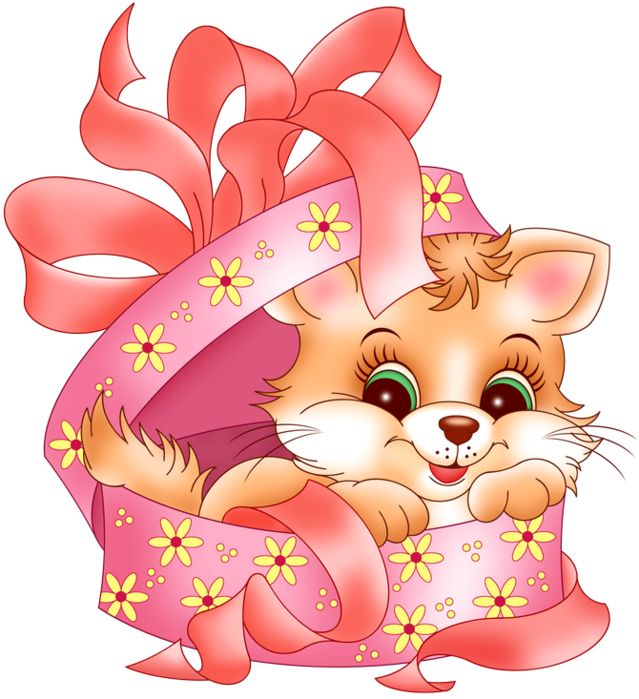 12
5
13
9
10 - 4
1
7
4
0
11
3
17
2
18
10
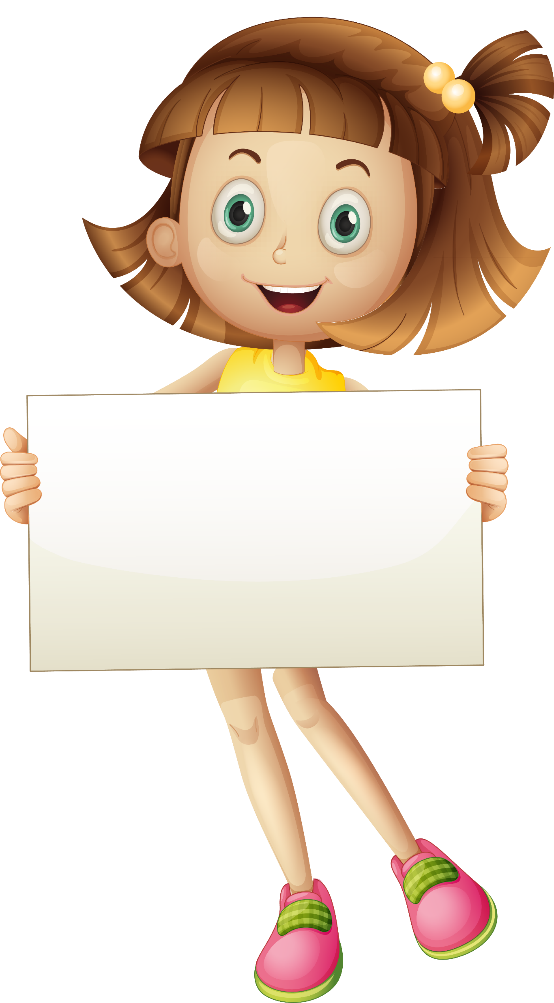 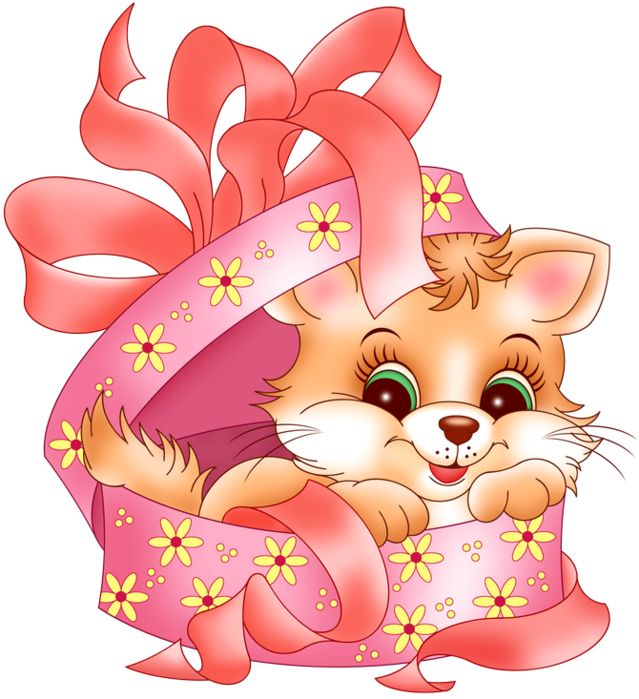 12
5
13
9
2 + 8
1
7
4
0
11
3
17
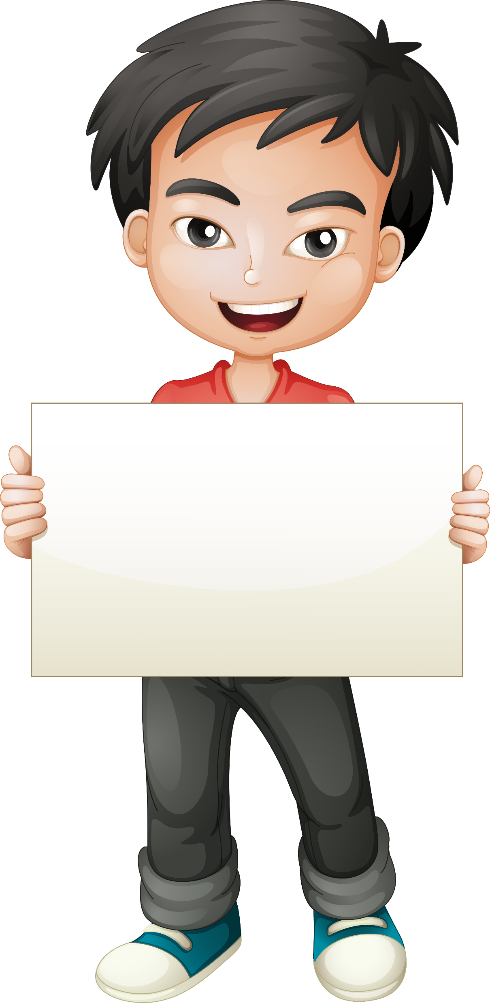 2
18
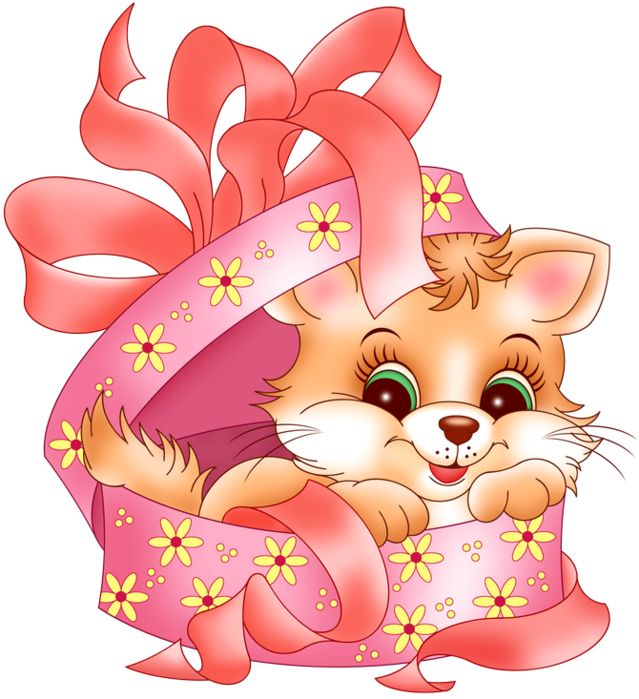 12
5
13
9
7 - 6
1
7
4
0
11
3
17
2
18
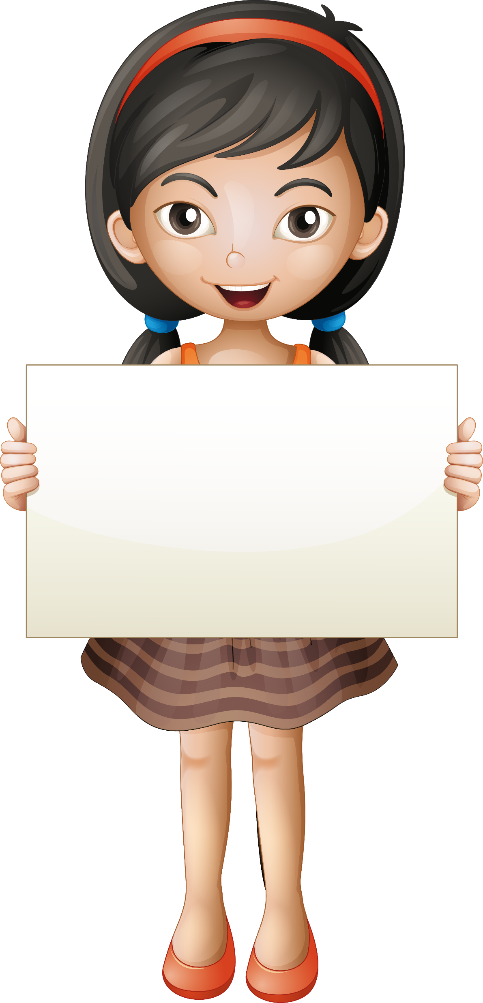 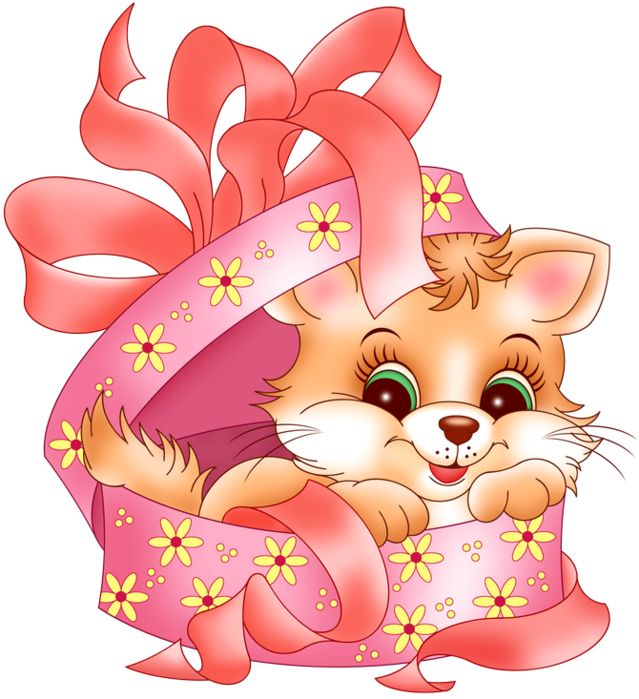 12
5
13
9
15 +2
7
4
0
11
3
17
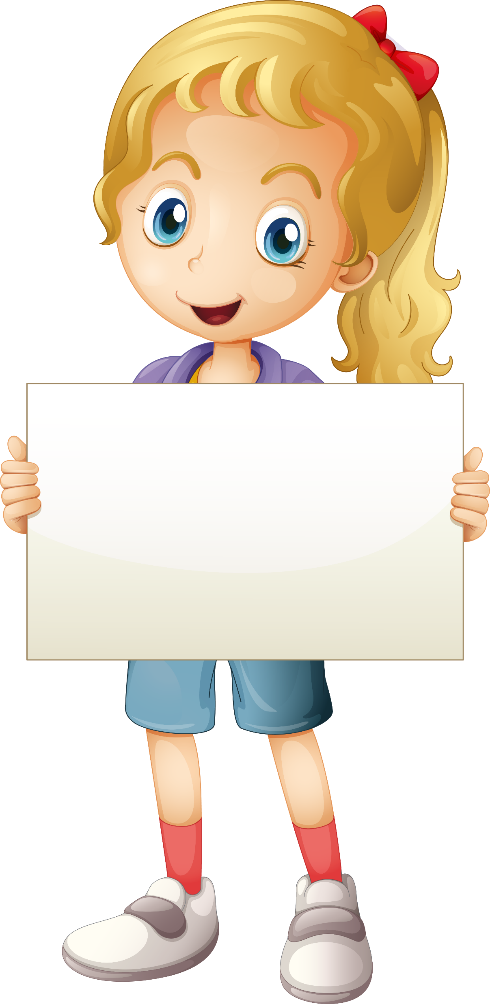 2
18
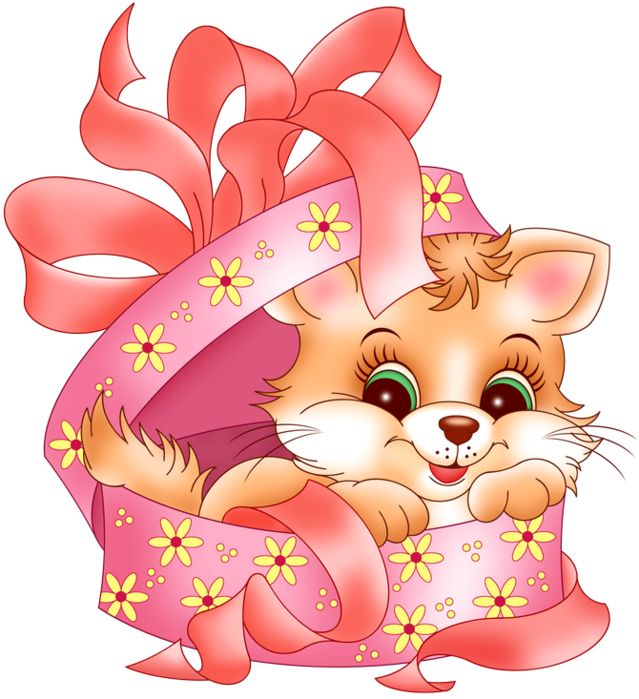 12
5
13
9
14 - 3
7
4
0
11
3
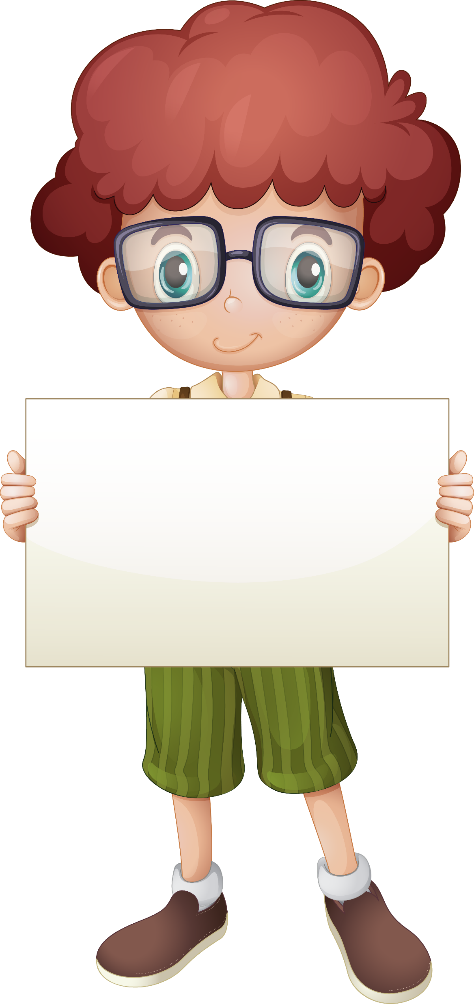 2
18
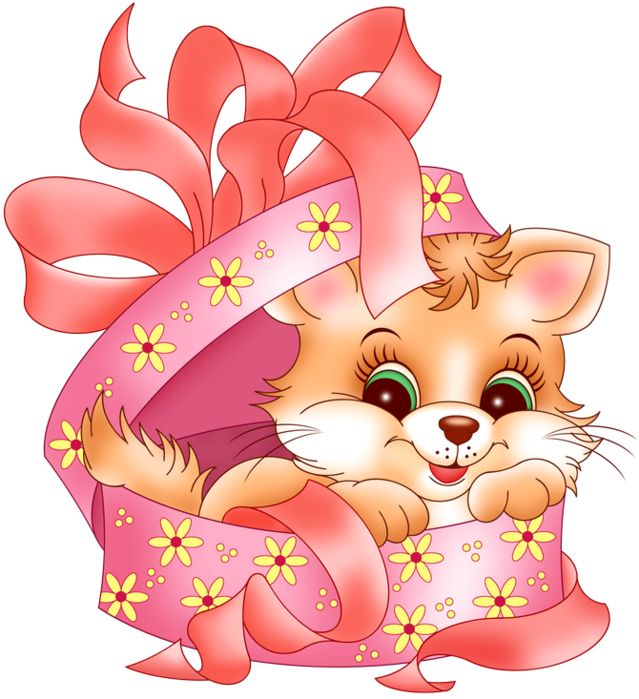 12
5
13
9
8 - 6
7
4
0
3
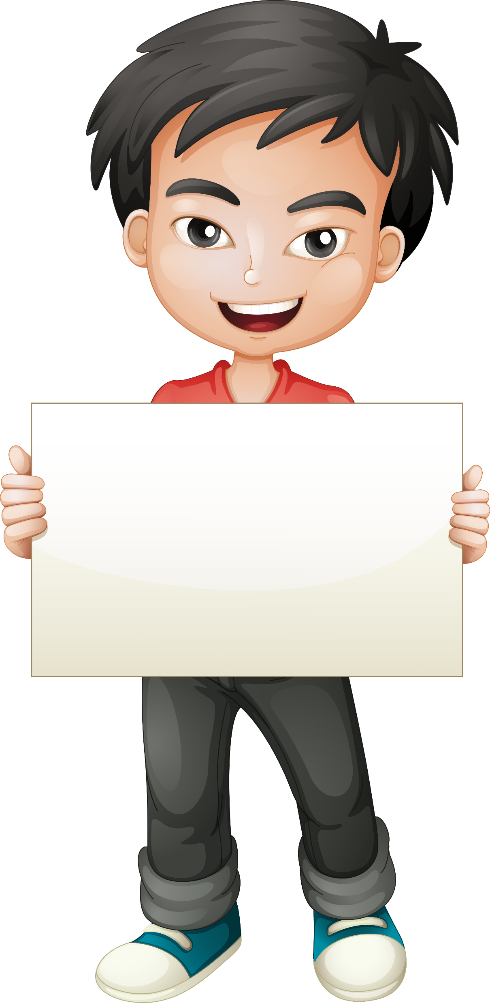 18
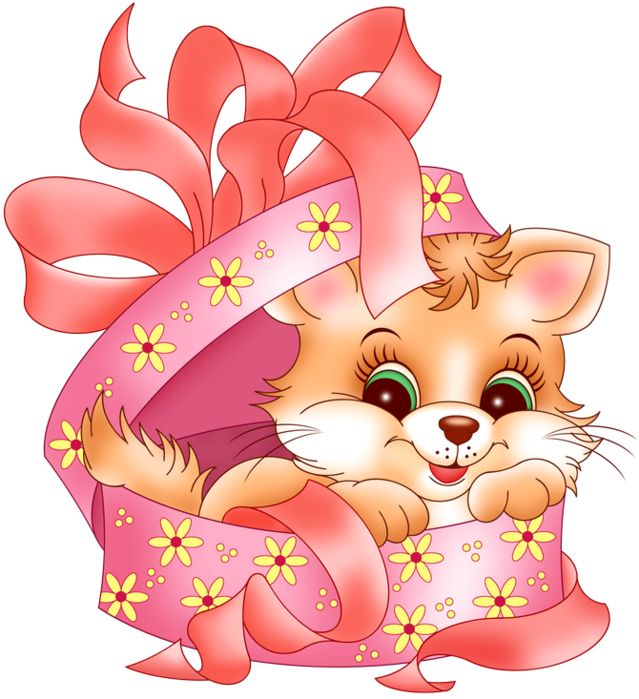 12
5
13
9
2 + 7
7
4
0
3
18
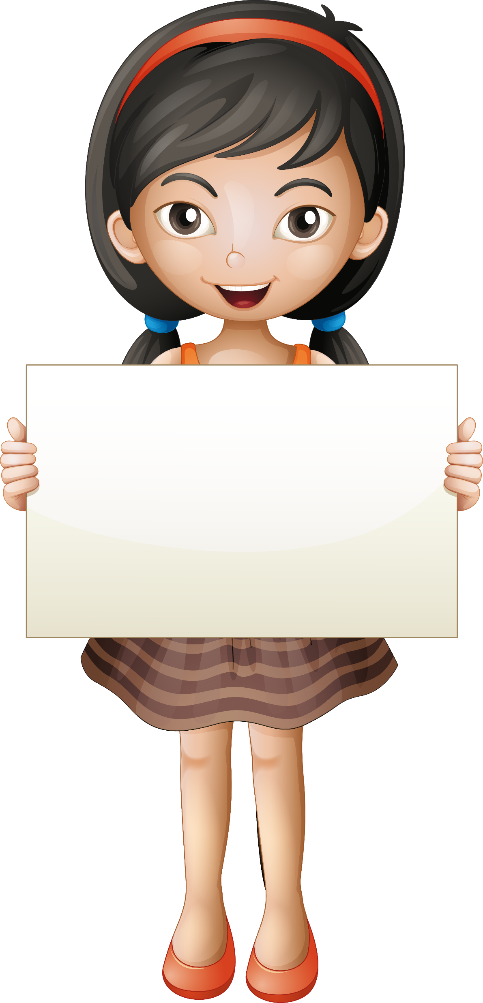 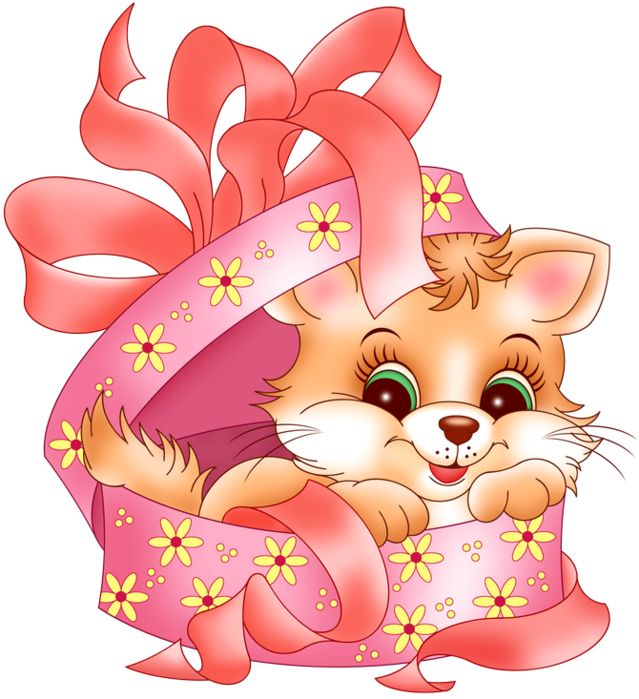 12
5
13
16 - 4
7
4
0
3
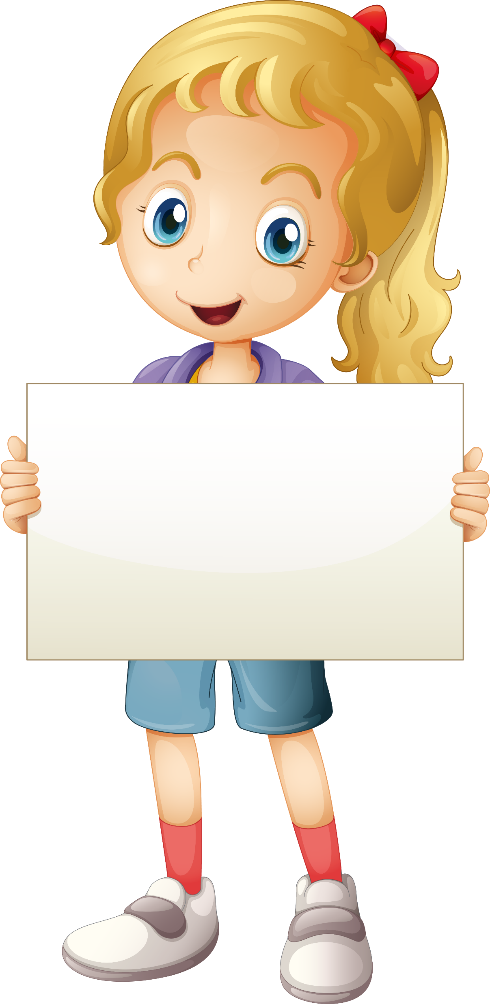 18
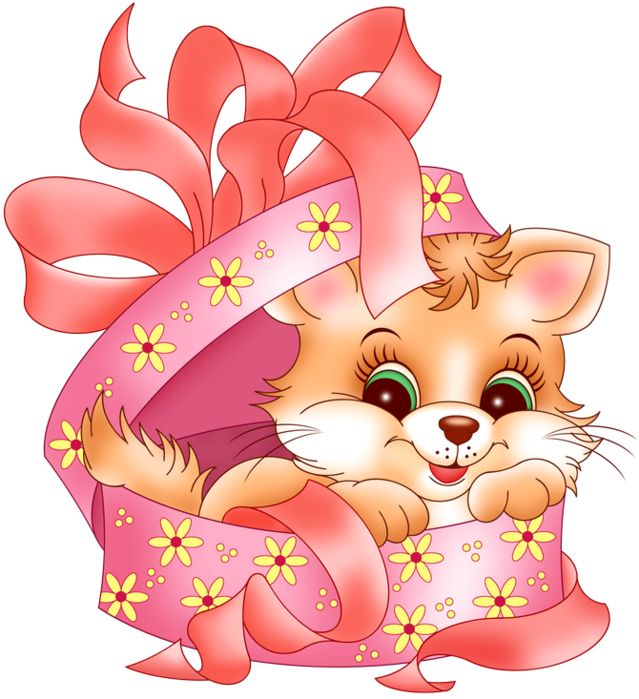 5
13
0 + 5
7
4
0
3
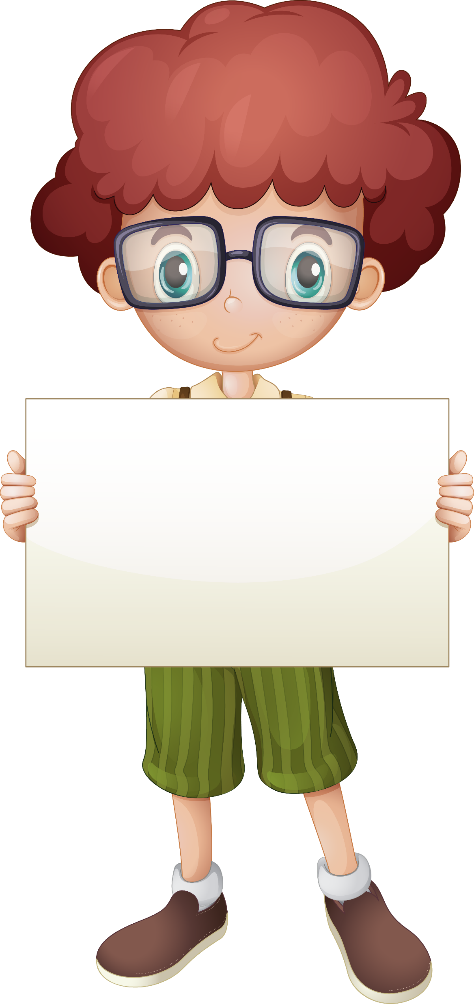 18
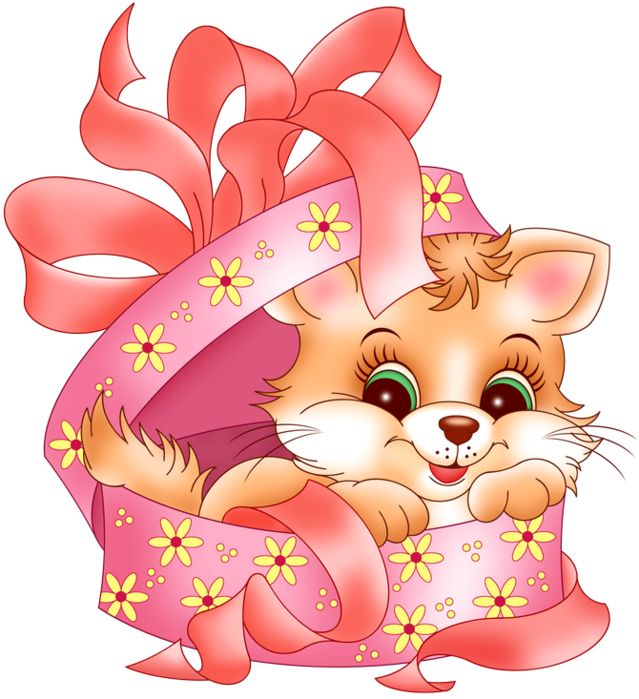 13
13-10
7
4
0
3
18
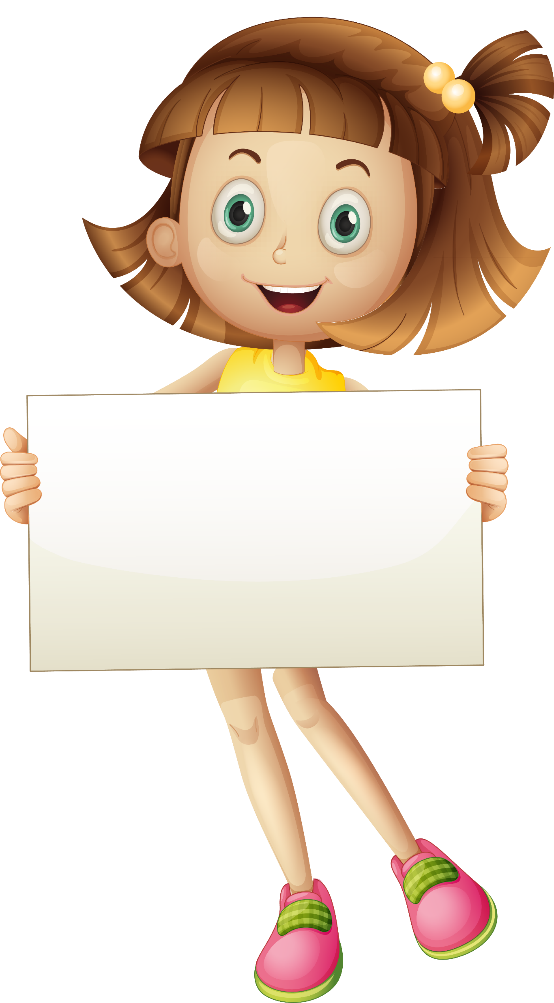 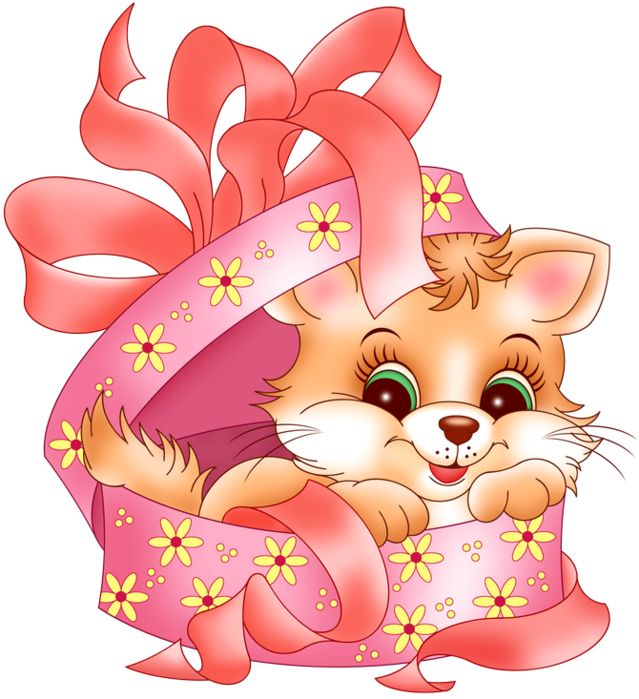 13
17 + 1
7
4
0
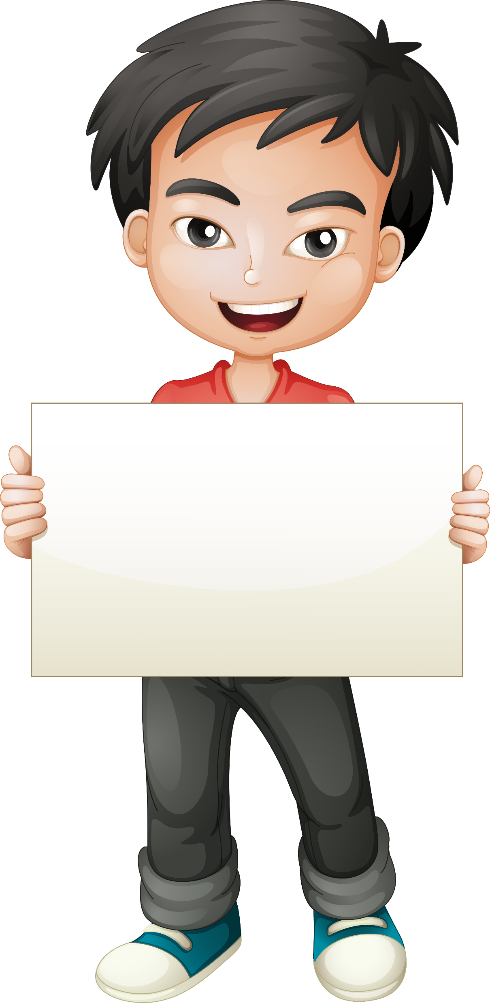 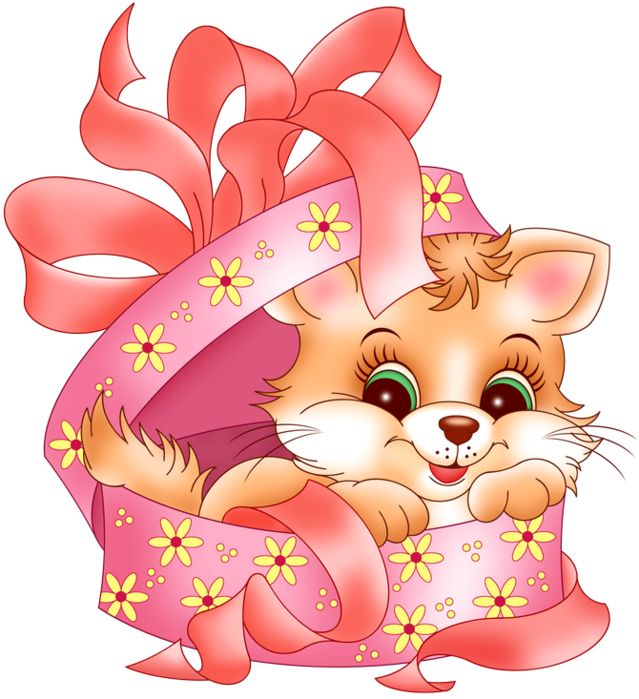 13
4 + 3
7
4
0
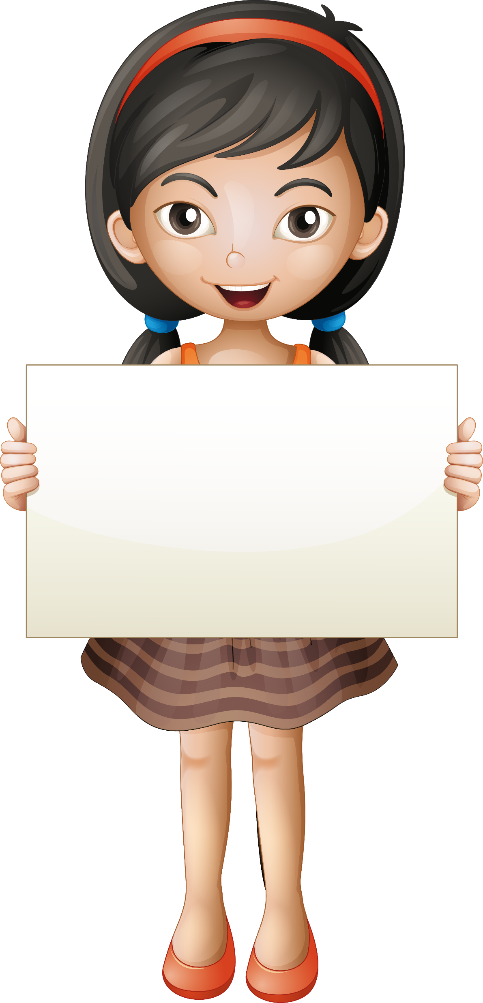 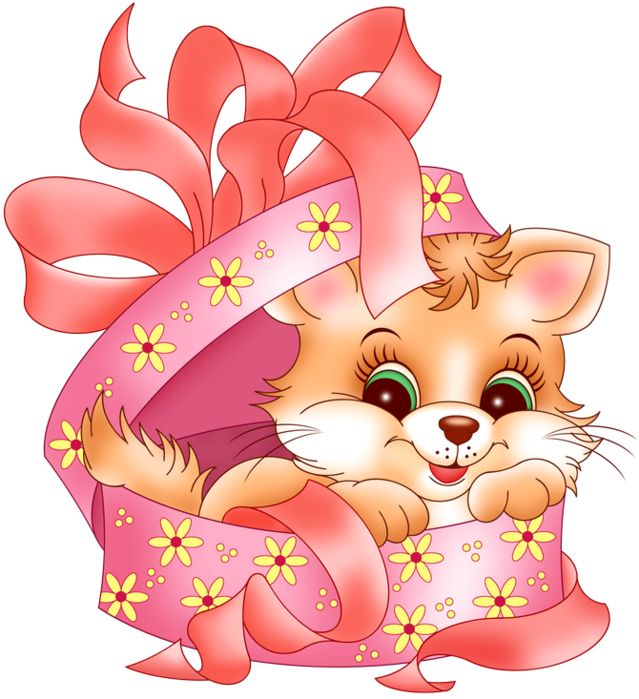 13
18 - 5
4
0
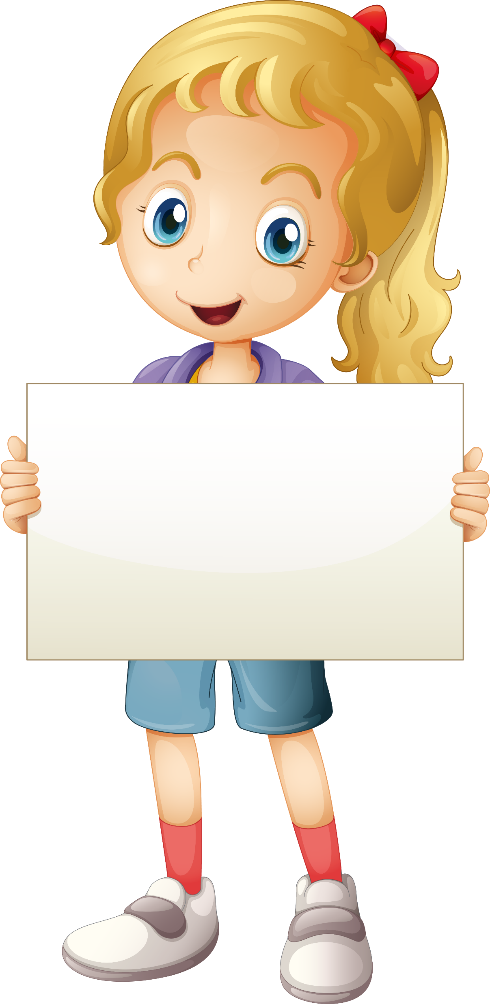 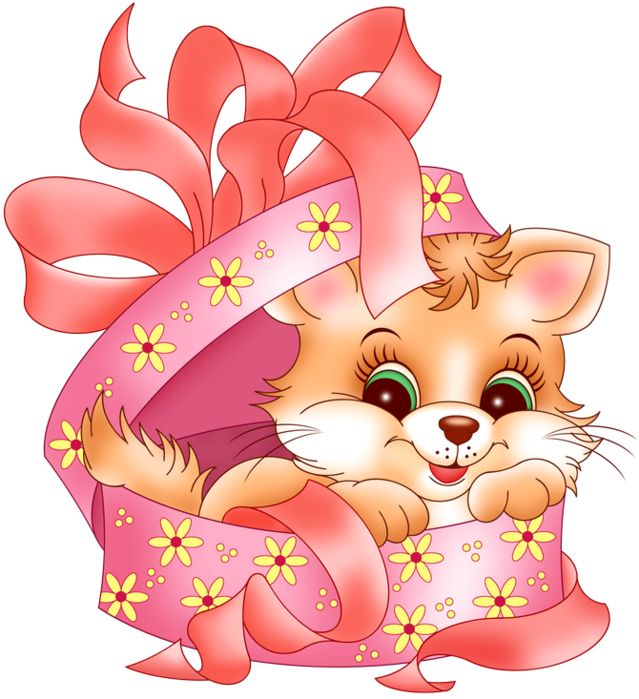 2 - 2
4
0
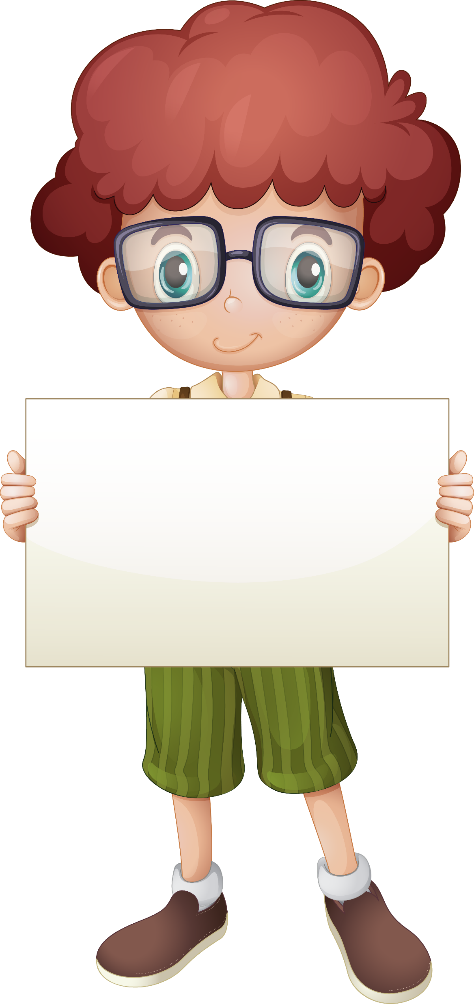 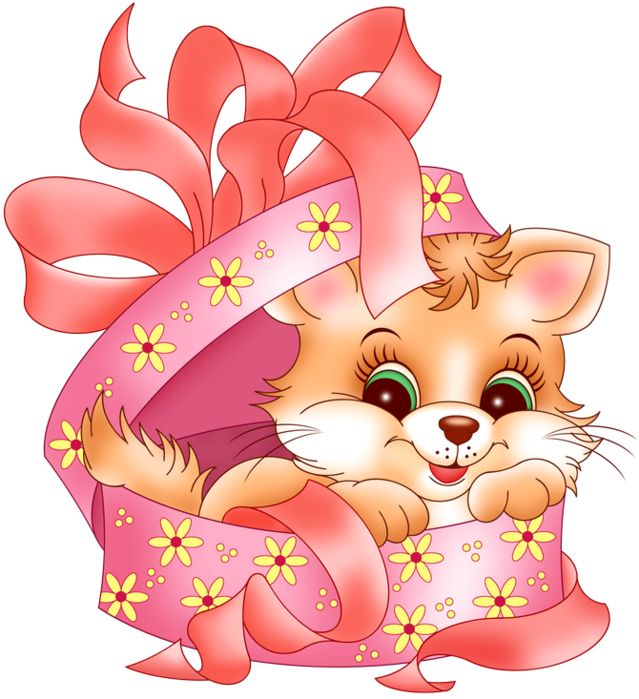 2 + 2
4
Теперь мы знаем, что было спрятано в коробке!
Спасибо за помощь!
Ой! Какой хорошенький!
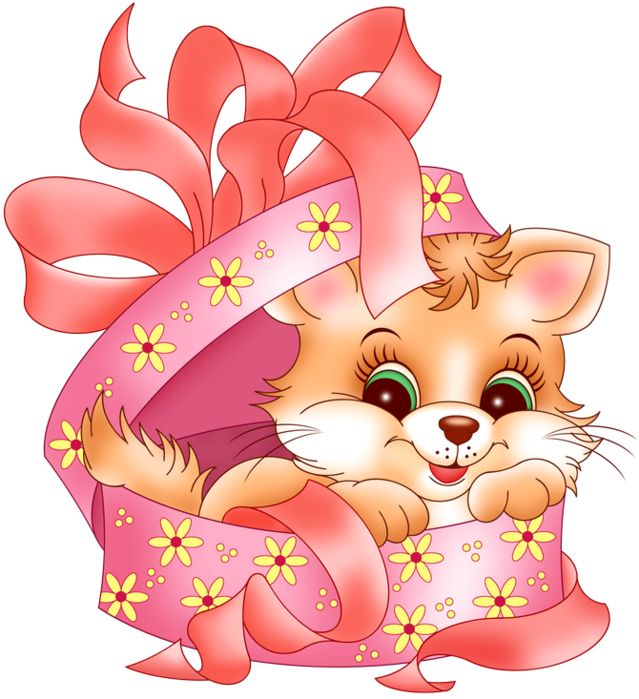 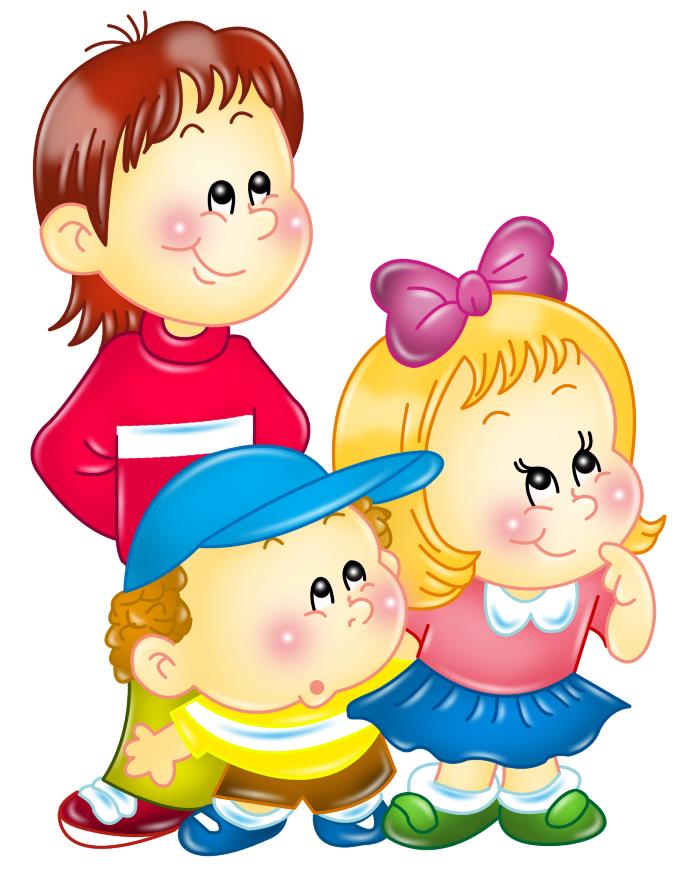 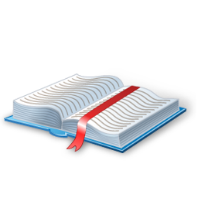 https://s-media-cache-ak0.pinimg.com/236x/48/83/16/48831659d1785f7cd7fc483cf4539f31.jpg подарок
https://img-fotki.yandex.ru/get/15559/200418627.6b/0_11ce3a_a450bbe1_orig.png мальчик с плакатом
http://s4.pic4you.ru/y2015/03-03/24687/4928750-thumb.png девочка с плакатом
http://s4.pic4you.ru/y2015/03-03/24687/4928752-thumb.png мальчик с плакатом 2
https://s-media-cache-ak0.pinimg.com/236x/69/e8/4e/69e84ee1d42f7aff85404b350927eece.jpg девочка с плакатом2
http://img1.liveinternet.ru/images/attach/c/2//67/209/67209536_1291007293_04.png котенок 
http://korkinodetsad.ru/i/img/09f87b90ba53.jpg дети
http://x-lines.ru/letters/i/cyrillicfancy/0072/1a38f4/48/1/4njpbpqto8e3dwf54gf7bpjy4gn7dy6osuem
7wfs4n67bqgozmemo.pngонлайн генератор надписей
http://pngicon.ru//data/media/2/Book3.png книга
http://wav-library.net/sounds/cats/koshka_dovolno_mjaukaet_murlychet_i_laskaetsja_zvuk_mp3_skachat/190-1-0-15479  мяуканье
http://www.mp3cut.ru  онлайн приложение для обрезки аудиозаписей  в браузере